Data Sonification of Red-Shifted Galaxies
Emily Neel with Dr. James Rhoads
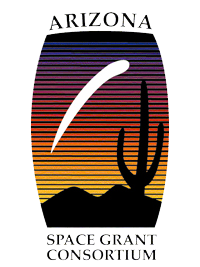 School of Earth & Space Exploration
The Project:

Taking emission spectra from red-shifted galaxies and converting the wavelengths of light into frequencies of sound, which can be played in audio software.
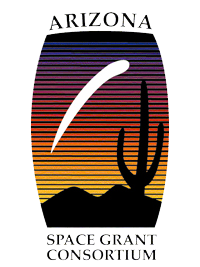 The Light Spectrum
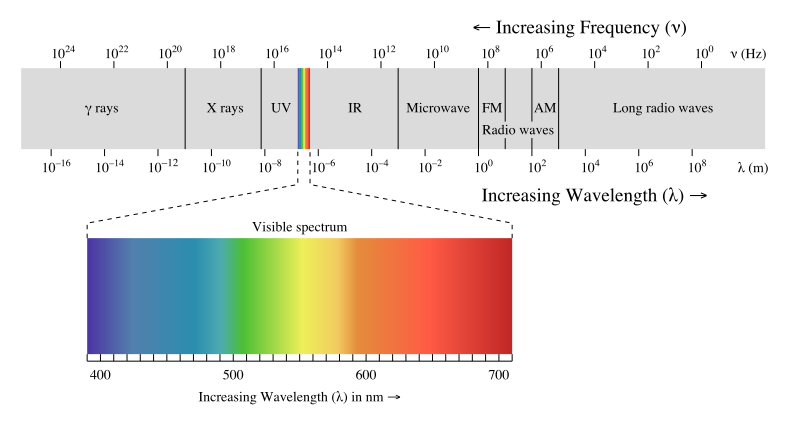 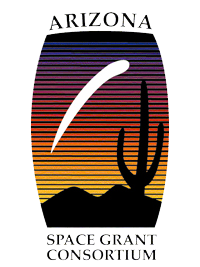 Emission Spectra
Variations in emission
spectra can be due to:
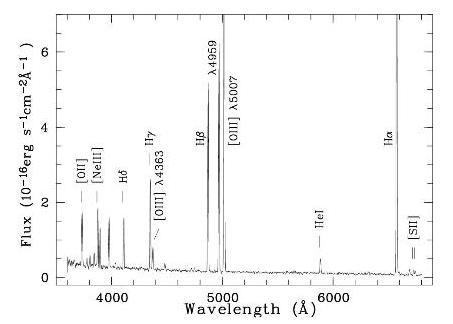 Elemental composition
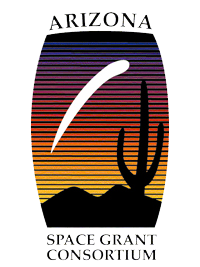 Emission Spectra
Variations in emission
spectra can be due to:
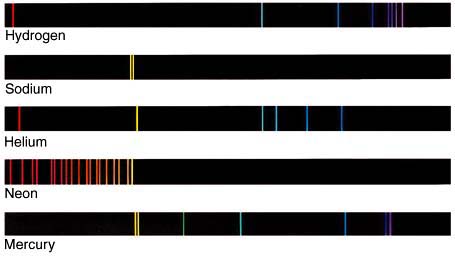 Elemental composition
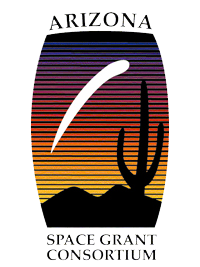 Emission Spectra
Variations in emission
spectra can be due to:
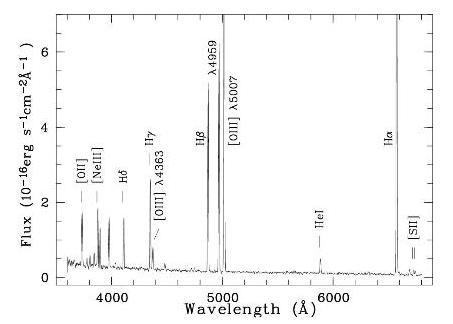 Elemental composition
Ionization
Dust and gas
Star formation history
Distance from Earth
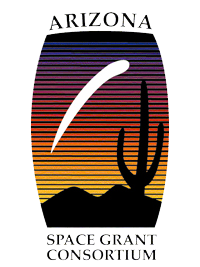 Producing Sound
Convert wavelength to frequency
Lower the frequency range
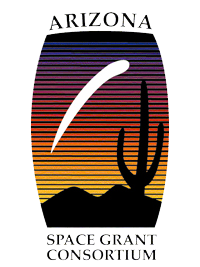 Producing Sound
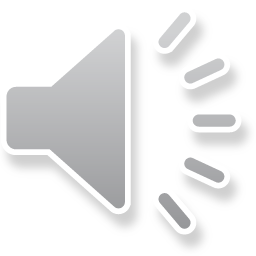 Sine oscillations
Pink noise
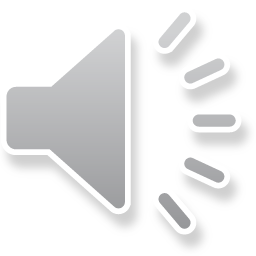 Red Shift
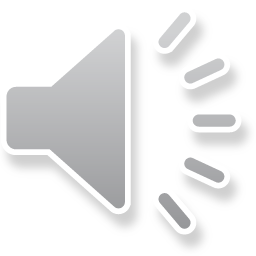 Fourier transforms
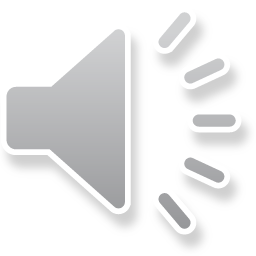 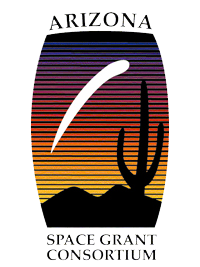 Looking Forward
User friendly
Web interface
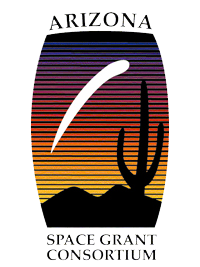 Sources:
Image 1 – Light Spectrum: http://commons.wikimedia.org/wiki/File:EM_spectrum.svg
Image 2 – Galaxy Emission Spectrum: http://www.hs.uni-hamburg.de/DE/For/Exg/Sur/hqs/publications/references/kniaze00.html
Image 3 – Elements Emission Spectra http://www2.astro.psu.edu/users/caryl/a10/lec6_2d.html
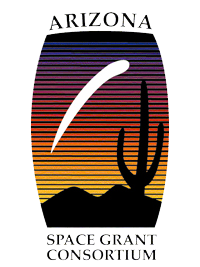